ASSOCIATION CORTICES - DETAILS
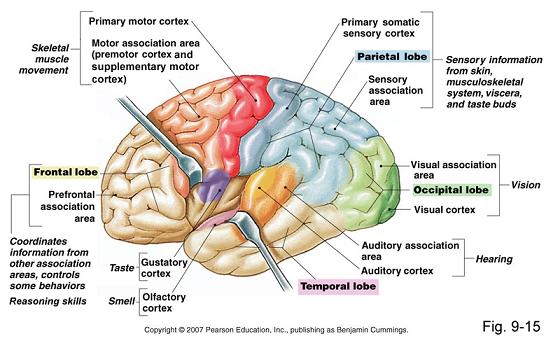 1
ASSOCIATION AND PRIMARY CORTICAL AREA
2
BRAIN FIBRE INTERCONNECTIONS
Fibres form the white matter of the CNS 
COMMISURAL
Connect the two hemispheres point to point
E.g. the corpus callosum
ASSOCIATION
Connecting different areas in same hemisphere
ASCENDING
Bring in information from peripheral nerves and lower centres 
DESCENDING
Carry information from the brain to lower centres and effector organs
3
COMPLIMENTARY SPECIALIZATION(“CEREBRAL DOMINANCE”)
The categorical hemisphere (Dominant)
Analytical processing
	Language/Speech
	Right hand
	Time sequencing
	Behaviour
The representational hemisphere(Non Dominant)
Global, holistic processing
	Visuospatial skills
	Left hand
	Recognizing faces
	Tone of voice
	Musical ability
	Emotions
	Humor/ Metaphor
5
6
PYRAMIDAL SYSTEM
7
8
9
10
11
12
13
HOMONCULUS
14
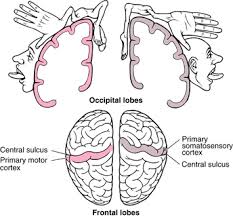 15
16
END
17